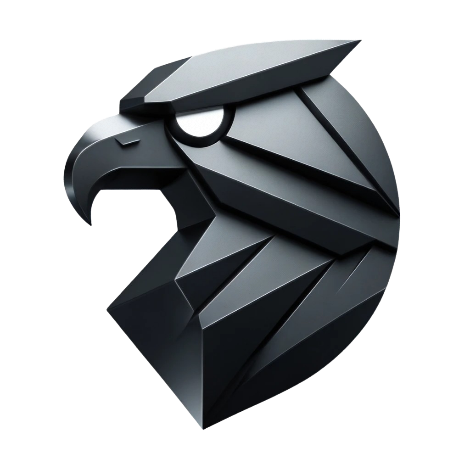 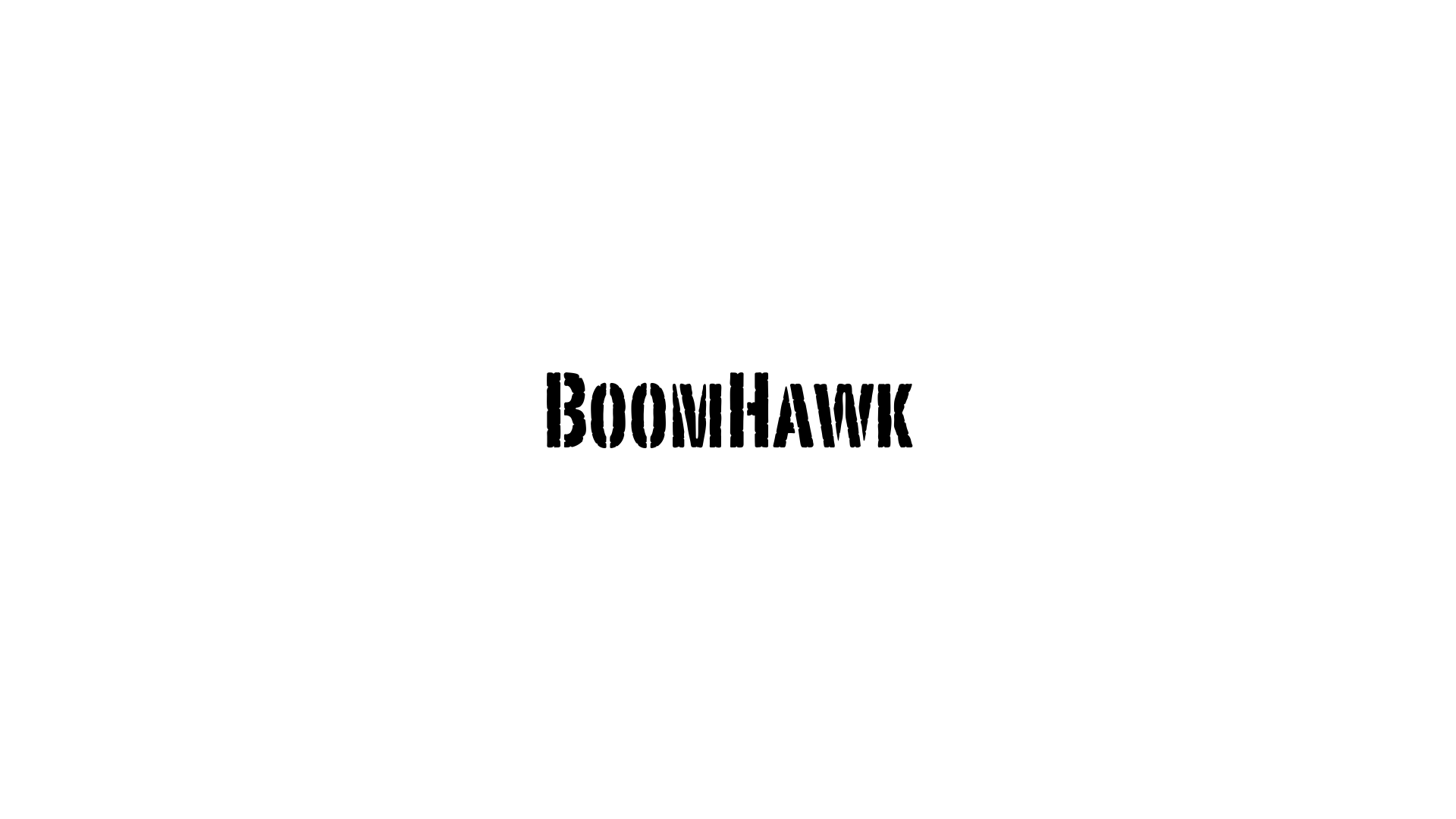 Kunj Tapiawala, Aarya Shah, Jaylon Palmer, Aryan Vemuri, Archit Sonawane, & Harsh Gangaramani
[Speaker Notes: 15]
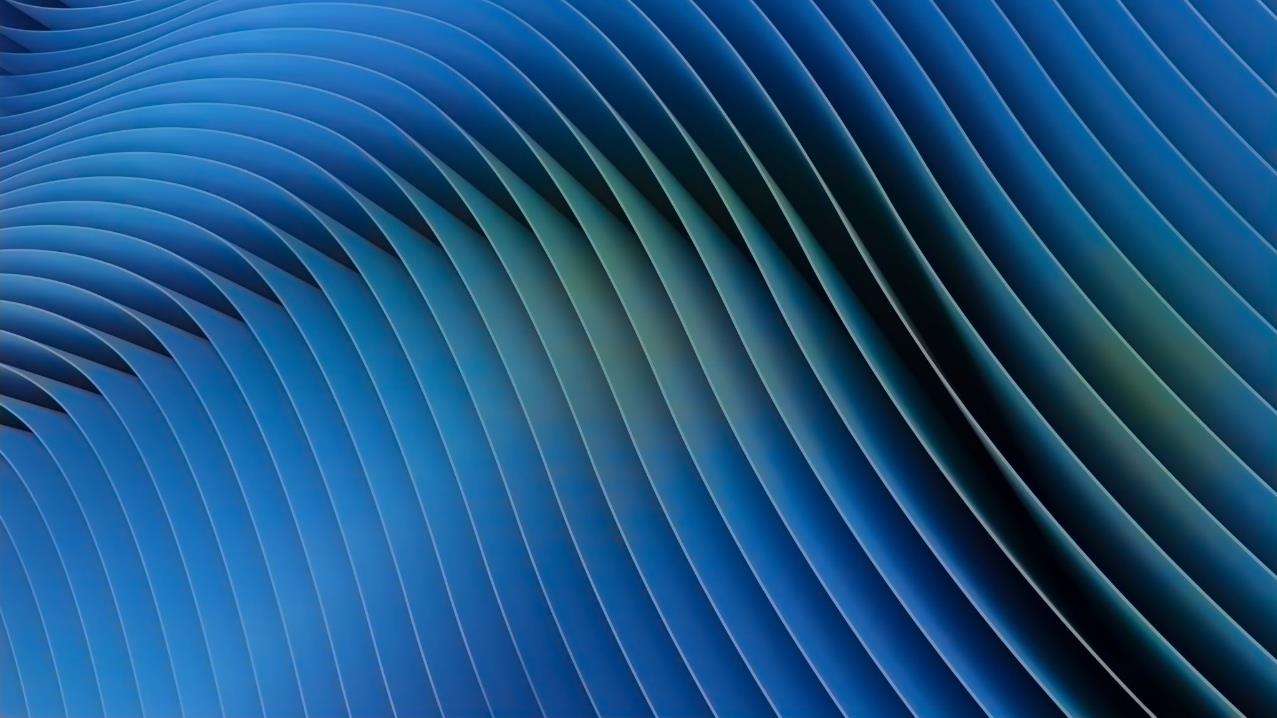 The Problem
%
Waste
Unpredictability
Inefficiency
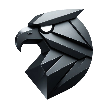 1
[Speaker Notes: 15]
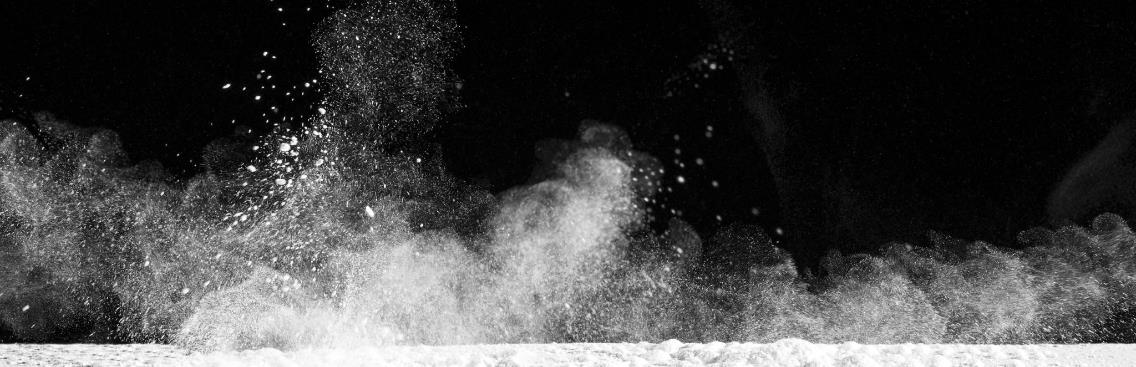 Instability in high explosives due to the current manufacturing process.
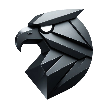 2
Design Requirements
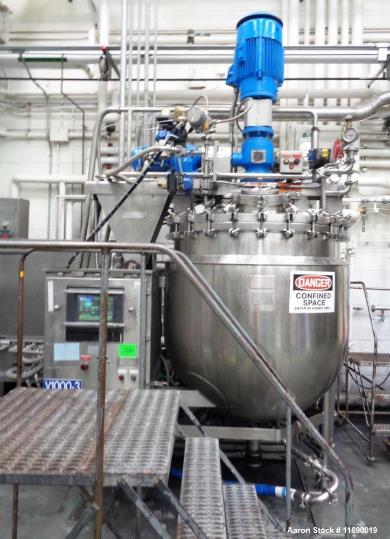 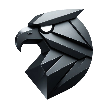 3
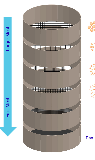 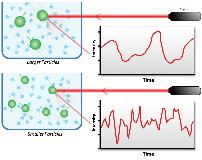 Designs Considered
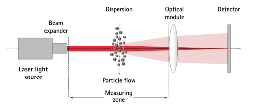 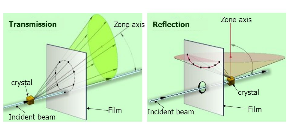 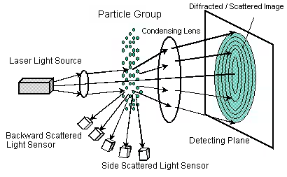 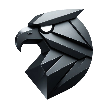 4
Decision Matrix
5
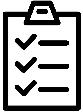 Our Solution
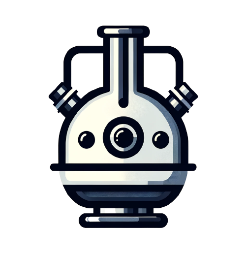 Particle size sensor array
Advanced Sensors 
Data Logging and Processing 
Real-Time Alerts
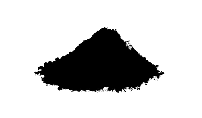 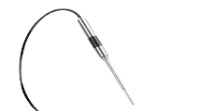 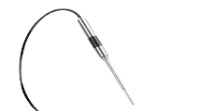 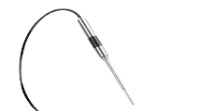 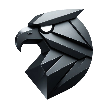 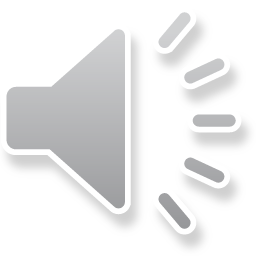 6
Advanced Sensors
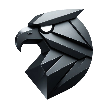 7
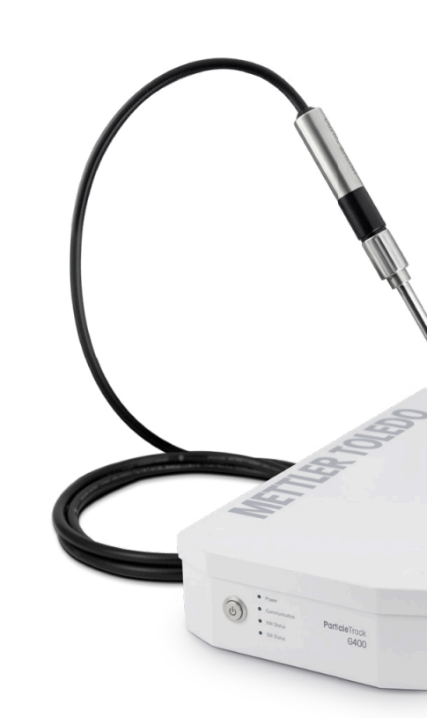 Real-Time Analysis Capability
Ease of Integration
Comprehensive Data
Mettler-Toledo ParticleTrack™ G400
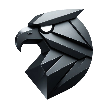 8
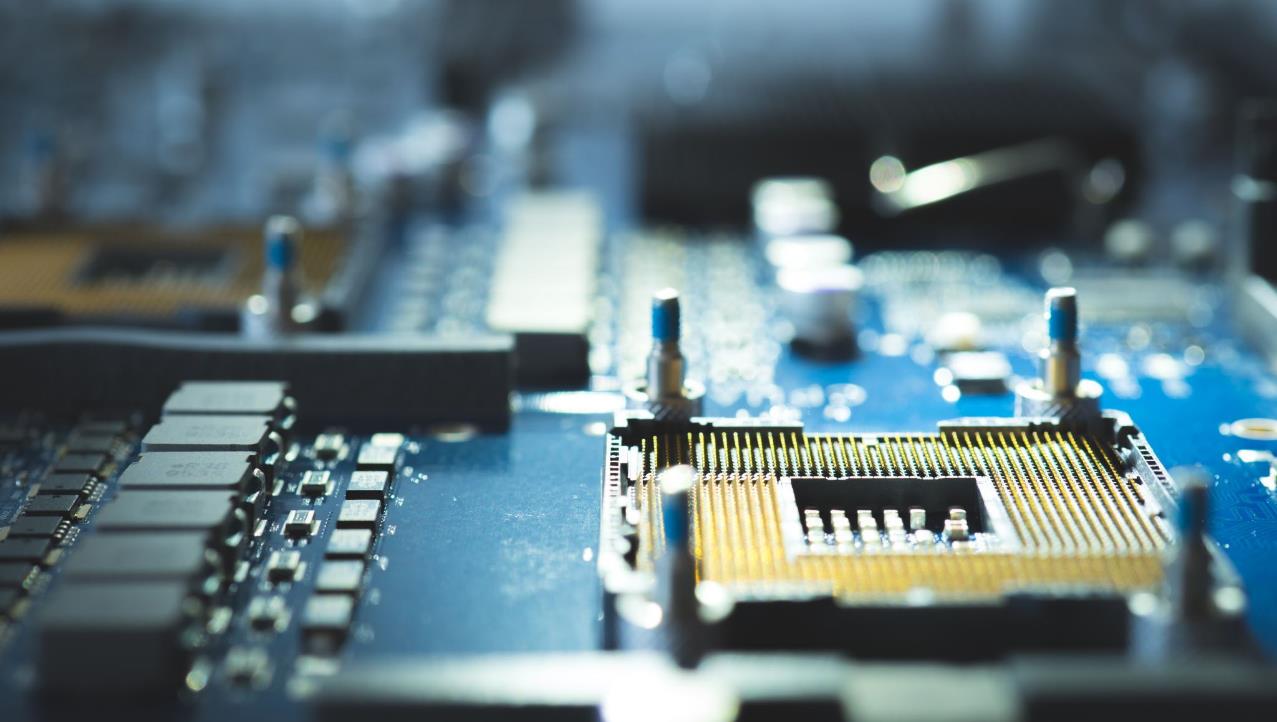 Data Logging and Processing
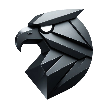 9
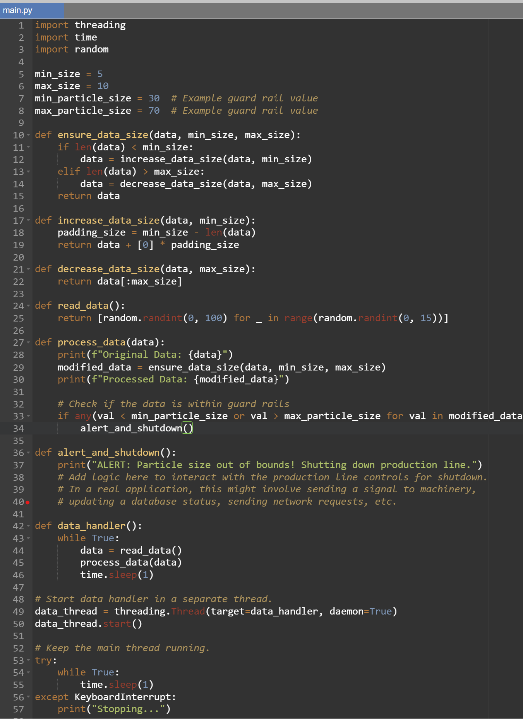 Skeleton Algorithm​
Monitor Data
Database
Shut Down Production
Real-Time Alerts
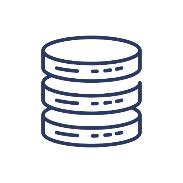 10
Real-Time Alerts
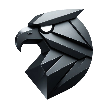 11
Operator Display
A list of measurements and graph is generated
Alerts of Production Status
Displays steps to fix the issue
12
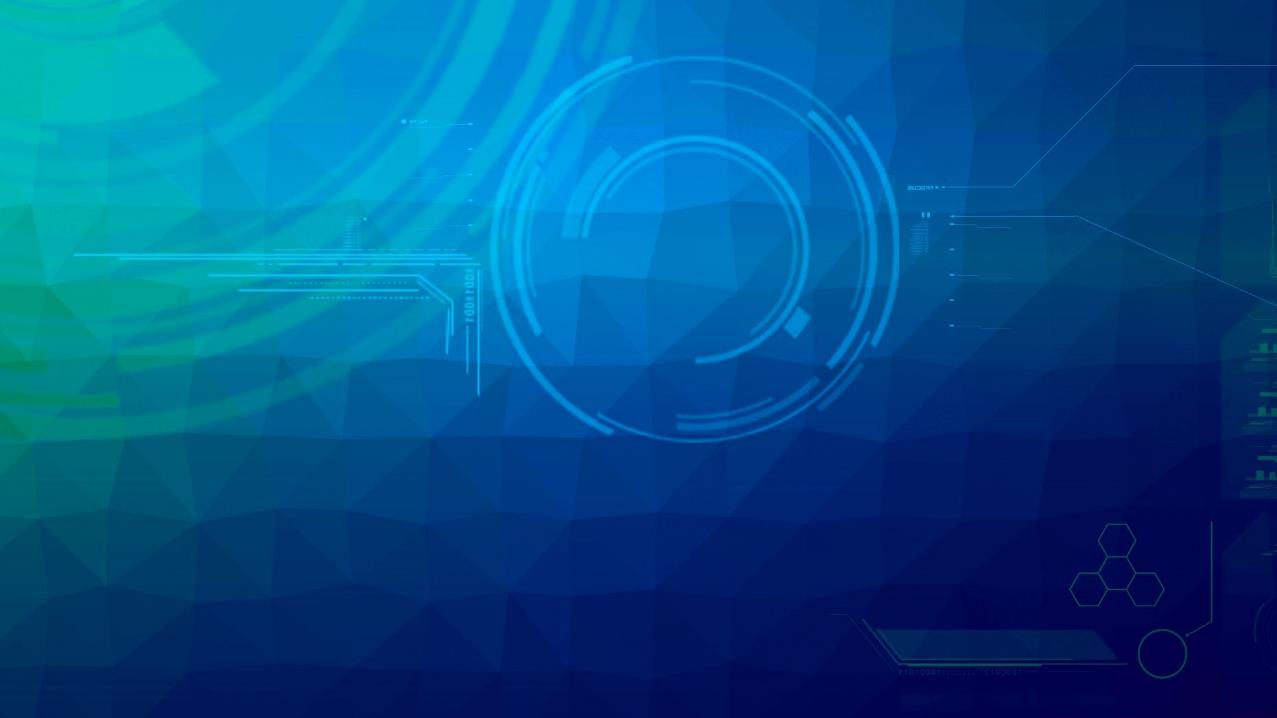 Prototype
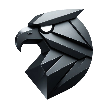 13
Operator Display
!!!Alert!!!
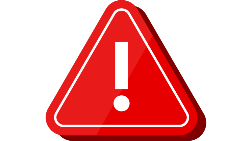 Particle Distribution Plot
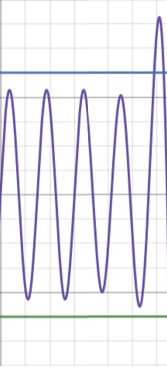 Taken Measurements:
- Avg. particle size:
- Median particle size:
Shift in data detected: Halting production…
Process stopped
Resolution:
- Add 2 gallons of Liquid A
- Add 4 gallons of Liquid B
14
Impact
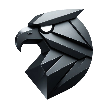 15
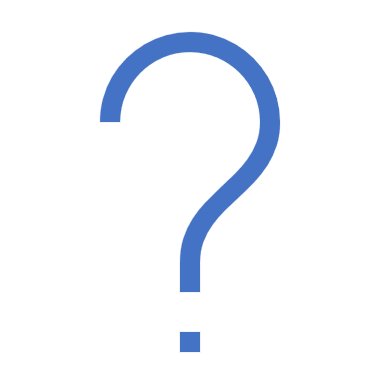 Thank You!
Any Questions?
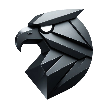 16